Интерактивная игра-раскраска 
«Фрукты и ягоды»
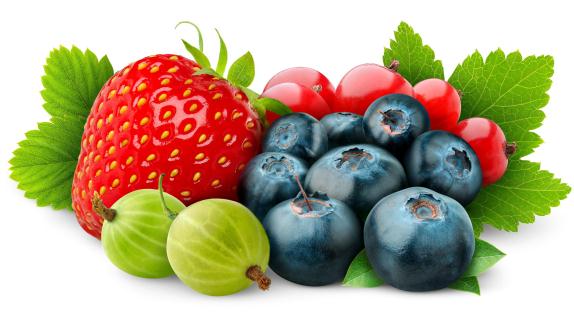 Ребята!

Я приготовила подарок для своего друга, но не раскрасила его. Помогите мне в этом. Находите карточки с фруктами и ягодами и картинка постепенно раскрасится
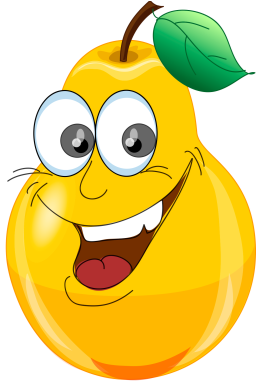 Киви
Малина
Черешня
Яблоко
Персик
Смородина
Крыжовник
Лимон
Слива
Клубника
Ура! Мой подарок готов!
Информационные источники

Шаблон составлен из фигур программы PowerPoint
Автор фонов  Ольга Бор http://www.olgabor.com/
Звуковые файлы записаны и обработаны в программе Audacity
Киви 
Клубника 
Крыжовник 
Лимон 
Малина 
Персик 
Слива 
Смородина 
Черешня 
Яблоко 
Ягоды 
Груша 
Раскраска